Выборы депутатов Палаты представителей Национального собрания Республики Беларусь шестого созыва
11 сентября 2016 года
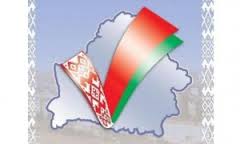 Система комиссий по подготовке и проведению выборов депутатов Палаты представителей
Центральная комиссия по выборам 
и проведению республиканских референдумов
областные, Минская городская территориальные избирательные комиссии
окружные избирательные комиссии
участковые избирательные комиссии
Центральная комиссия по выборам и проведению республиканских референдумов
Сроки  образования избирательных  комиссий
областные, Минская городская окружные комиссии
участковые комиссии
не позднее 
27 июня 2016 г.
не позднее 
27 июля 2016 г.
день выборов 
11 сентября 2016 г.
Срок   полномочий избирательных  комиссий
полномочия комиссии прекращаются
областные, Минская городская
окружные комиссии
участковые комиссии
через один месяц после выборов
через один месяц после выборов
после завершения выборов на участке для голосования
Подготовка и проведение выборов избирательными комиссиями по выборам депутатов Палаты представителей
Состав областной, Минской городской, окружной избирательной комиссии
9 – 13 членов
секретарь комиссии
председатель комиссии
заместитель председателя комиссии
6 – 10 членов
Состав участковой избирательной комиссии
5 – 19 членов
секретарь комиссии
председатель комиссии
заместитель председателя комиссии
2 – 16 членов
кандидат в депутаты Палаты представителей
близкийродственник
супруг (супруга)
непосредственно
подчиненный
председатель комиссии
Кто не может возглавлять избирательную комиссию ?
[Speaker Notes: В соответствии с пунктом 1 статьи 1 Гражданского процессуального кодекса Республики Беларусь к близким родственникам относятся: родители, дети, усыновители, усыновленные, родные братья и сестры, дед, бабка, внуки.
 Наличие непосредственной подчиненности следует определять в соответствии с должностной инструкцией конкретного работника.]
Режим работы областной, Минской городской, окружной избирательной комиссии
с 10 до 19 часов
понедельник – пятница
перерыв
с 14 до 15 часов
суббота
с 10 до 14 часов
воскресенье
выходной
Кто вправе присутствовать на заседанииизбирательной комиссии?
заседание комиссии
лица, выдвигаемые кандидатами в депутаты
доверенные лица кандидатов в депутаты
кандидаты в депутаты
иностранные (международные) наблюдатели
граждане, чьи обращения рассматриваются
представители СМИ
наблюдатели
при необходимости:
представители государственных органов,общественных объединений,иных организаций
Количество членов комиссии
4 члена
7 членов
8 членов
11 членов
9 членов
13 членов
Присутствуют
5 членов
10 членов
11 членов
16 членов
13 членов
19 членов
Правомочность заседанияизбирательной комиссии
Заседание комиссии является правомочным, если в нем принимает участие не менее  двух третей  состава комиссии:
Правомочность принятия решенияизбирательной комиссии
6 членов
6 членов
7 членов
9 членов
3 члена
10 членов
10 членов
11 членов
12 членов
16 членов
5 членов
18 членов
состав комиссии
голосовали за принятие решения
1. Решение комиссии принимается большинством голосов от состава комиссии:
7 членов комиссии
6 членов +председательствующий
«за»
«против»
«против»
решение:
Правомочность принятия решенияизбирательной комиссии
2. При равном количестве голосов, поданных «за» и «против», принятым считается решение, за которое проголосовал председательствующий:
В каких случаях по особому мнению члена окружной избирательной комиссии принимается решение?
особое
мнение
особое
мнение
решение
комиссии
решение
комиссии
областная, Минская городская комиссия
протокол окружной комиссии о регистрации кандидатов
протокол окружной комиссии о результатах выборов
Сроки рассмотрения обращений
обращения, поступившиев день выборов
немедленно
обращения о нарушениизаконодательства о выборах
3 дня
обращения о нарушениизаконодательства о выборах, если необходима проверка
10 дней
Обращения о нарушении законодательства о выборах подаются в комиссии, государственные органы и  организации не позднее чем в десятидневный срок со дня выборов. 
Обращения, поданные по истечении этих сроков, оставляются без рассмотрения.
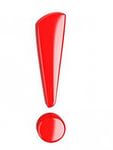 Куда следует обжаловать решения избирательных комиссий?
областной, 
Минской городской комиссии
в Центральную комиссию
окружной
в областную, Минскую 
городскую комиссию
в окружную комиссию
участковой
в окружную комиссию
решение участковой комиссии  
по заявлению гражданина о неправильностях в списке избирателей
либо
в районный, городской суд не позднее чем за пять дней до выборов
[Speaker Notes:  Указанная процедура обжалования решений не распространяется на решения комиссии об отказе в регистрации инициативной группы, отказе в регистрации кандидатом в депутаты, отмене решения о регистрации кандидата, вынесении предупреждения.]
Выдвижение кандидатов в депутатыПалаты представителей
трудовые коллективы организаций
политическиепартии
граждане путем сбора подписей
гражданин, выдвигаемый кандидатом в депутаты
гражданство Республики Беларусь
достижение возраста21 года
постоянное проживаниев Республике Беларусь
отсутствие судимости
выдвижение кандидатов
день
выборов

11 сентября 2016 г.
70 дней до выборов

3 июля 
2016 г.
40 дней до выборов

1 августа
2016 г.
Период выдвижения кандидатов в депутаты
предвыборная агитация
Срок подачи документов о регистрации инициативной группы и период регистрации инициативной группы
подача документов о регистрации инициативной группы в окружную комиссию (после образования окружных комиссий)
день
выборов
не позднее чем за 65 дней до выборов

7 июля 2016 г.
≤
срок рассмотрения заявления  о регистрации инициативной группы не должен превышать  5 дней
1-й день
5-й день
2-й день
4-й день
3-й день
лицо, имеющее намерение выдвинуться кандидатом в депутаты
областная, 
Минская городская комиссия
решение окружной комиссии
в трехдневный сроксо дня его принятия
лицо, имеющее намерение выдвинуться кандидатом в депутаты
решение областной, 
Минской городской комиссии
областной, 
Минский городской суд
в трехдневный сроксо дня его принятия
Обжалование решения об отказе в регистрации инициативной группы
Основные правила сбора подписей избирателей
сбор подписей проводят только члены инициативной группы;
член инициативной группы должен иметь при себе удостоверение члена инициативной группы и документ, подтверждающий его личность;
в подписном листе должны быть подписи избирателей соответствующего избирательного округа;
избиратель должен собственноручно поставить дату подписи и расписаться;
подписной лист заверяется членом инициативной группы
Где проводят сбор подписей?
на пикетах в местах, не запрещенных местными исполнительными и распорядительными органами;
по месту жительства, службы избирателей
При сборе подписей запрещается участие администрации организации, принуждение и вознаграждение избирателей за внесение подписей.
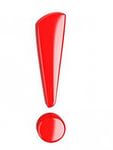 подписной лист передается лицу, выдвигаемому кандидатом в депутаты
Прием  документов  для  регистрации кандидатов  в  депутаты
документы представляются в окружную комиссию одним комплектом;
представляет комплект документов лицо, выдвинутое кандидатом в депутаты, или его представитель;
для проверки факта постоянного проживания на территории Республики Беларусь лицо, выдвинутое      кандидатом в депутаты, предъявляет паспорт гражданина Республики Беларусь;
документы регистрируются в журнале регистрации входящих документов
! Документы, представляются в окружную комиссию не позднее 1 августа 2016 г.
[Speaker Notes: Прием документов осуществляется членами окружной комиссии согласно режиму работу комиссии. 
 Представитель лица, выдвинутого кандидатом в депутаты, должен представить нотариально удостоверенную доверенность или доверенность, удостоверенную в порядке, установленном пунктом 3 и частью первой пункта 4 статьи 186 Гражданского кодекса Республики Беларусь.]
Проверка окружной комиссией 
соответствия порядка выдвижения кандидатов в депутаты требованиям 
избирательного законодательства
СРОКИ ПРОВЕРКИ
день представления документов о регистрации кандидатом в депутаты
день регистрации
НАПРАВЛЕНИЕ ЗАПРОСОВ
ГАИ
Департамент по ценным бумагам Минфина Республики Беларусь
ГУП «Национальное кадастровое агентство»
инспекции по налогам и сборам
[Speaker Notes: Регистрация кандидатов в депутаты начинается за 40 дней и заканчивается за 30 дней до выборов. В отдельных случаях срок регистрации может быть продлен Центральной комиссией, но не более чем на пять дней.]
1400 подписей
сдано
200 подписей(20 % от 1000)
отобрано
недостоверные
подписи
31 подпись(15,5 %)
дополнительная проверка
Основная проверка достоверности подписей
150 подписей(15 % от 1000)
отобрано
22 подписи(14,6 %)
недостоверные подписи
дальнейшая проверка прекращается
Дополнительная проверка достоверности подписей
общее количество недостоверных подписей
31+22=53 подписи(15,1 %)
Регистрация кандидатов в депутаты
Регистрация проводится окружными избирательными комиссиями со 2 по 11 августа включительно
РЕГИСТРАЦИЯ
ВЫДАЧА УДОСТОВЕРЕНИЙ
ЖЕРЕБЬЕВКА
ИНФОРМИРОВАНИЕ
Окружная комиссия:
проверяет соответствие порядка выдвижения требованиям Избирательного кодекса и достоверность сведений в представленных документах;
  принимает решение о регистрации, если порядок выдвижения соответствует требованиям Избирательного кодекса
Окружная комиссия:
в четырехдневный срок после регистрации направляет в СМИ сообщение о регистрации кандидатов
Окружная комиссия:
в двухдневный срок после регистрации выдает кандидатам соответствующие удостоверения
Окружная комиссия:
проводит жеребьевку по определению времени бесплатных выступлений по телевидению и радио
Члены окружной комиссии с правом совещательного голоса
политическая партия, выдвинувшая кандидата в депутаты Палаты представителей
окружная комиссия
член комиссии с правом совещательного голоса
Документы, прилагаемые к протоколуо регистрации кандидатов в депутаты, которые представляются в Центральную комиссию
протокол о регистрации кандидатов в депутаты
копии:
заявлениео согласиибаллотироваться
анкета(биографическиеданные)
декларацияо доходахи имуществе
особое мнениечлена комиссии
решениекомиссии поособому мнению
лицо, выдвинутоекандидатом в депутаты
решение окружной комиссии
областная, Минская городская комиссия
в трехдневный сроксо дня его принятия
лицо, выдвинутоекандидатом в депутаты
областной, Минский городской суд
решение областной, Минской городской комиссии
в трехдневный сроксо дня его принятия
Обжалование  решения  об  отказе в  регистрации  кандидатом  в  депутаты
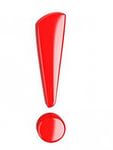 Решение суда по избирательному спору является окончательным
предвыборная  агитация
до дня выборов
со дня регистрации кандидата в депутаты
Агитация в день
выборов
11 сентября 2016 г. запрещается
Период предвыборной агитации
Предвыборная агитация – деятельность граждан Республики Беларусь, политических партий, других общественных объединений, трудовых коллективов, кандидатов, их доверенных лиц, инициативных групп, осуществлявших сбор подписей по выдвижению кандидатов и проводящих агитацию за их избрание, имеющая целью побудить или побуждающая избирателей к участию в выборах, голосованию за тех или иных кандидатов или против них (статья 155 Избирательного кодекса).
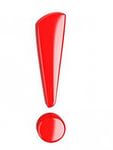 • использование средств массовой информации:
выступления по телевидению и радио
проведение теледебатов
опубликование предвыборных программ
• изготовление  и  распространение  агитационных  печатных  материалов
проведение  массовых  мероприятий 
проведение встреч  с  избирателями
Формы предвыборной агитации
Законодательные гарантии проведения предвыборной агитации
участие доверенного лица в теледебатах (по поручению кандидата в депутаты)
не более 5 базовых  величин
гражданин Республики Беларусь
не более 1000 базовых  величин
кандидат в депутаты
предельная суммавсех расходов
не более 1000 
базовых величин
не более 10 базовых  величин
юридическое лицо
Формирование избирательного фонда кандидата в депутаты
Использование средств избирательного фонда
первый финансовый отчет
с 27 по 31 августа 2016 г. включительно
итоговый финансовый отчет
10 дней до дня выборов
день
выборов
15 дней до дня выборов
в пятидневный срок со дня выборов, т.е. не позднее 15 сентября 2016 г.
день
выборов
Средства избирательного фонда могут использоваться на оплату:
эфирного времени и печатной площади в средствах массовой информации;
аренды зданий и помещений, оборудования, транспортных расходов, услуг связи;
агитационных печатных материалов;
консультационных и агитационных работ (услуг);
канцелярских товаров и других расходов, непосредственно связанных с проведением предвыборной агитации.
Установление результатов выборов
>50% избирателей, включенных в списки,приняли участие в голосовании
выборы состоялись
избранным считается кандидат, за кандидатуру которого проголосовало большинство избирателей, принявших участие в голосовании
при проведении голосования по одной кандидатуре кандидат считается избранным, если за него проголосовало более половины избирателей, принявших участие в голосовании
Представление  протоколово  результатах  выборов
Центральная комиссия
не позднее чем на шестой день после выборов
областная, Минская городская комиссия
Решение о результатах выборов на территории области, города Минска
Протоколы окружных комиссий
Особые мнения членов окружных комиссий, заявления доверенных лиц кандидатов и других
 лиц о нарушениях избирательного законодательства и принятые по ним решения окружных 
комиссий
не позднее чем на четвертый день после окончания голосования
окружная избирательная комиссия
Протокол о результатах выборов по избирательному округу
Особые мнения членов комиссии, заявления доверенных лиц кандидатов и других лиц 
        о нарушениях избирательного законодательства и принятые по ним решения комиссии
после установления результатов подсчета голосов
участковая избирательная комиссия
Протокол о результатах голосования на участке для голосования
Особые мнения членов комиссии, заявления доверенных лиц кандидатов и других лиц о нарушениях при голосовании и при подсчете голосов и принятые по ним решения комиссии
окружная комиссия
жалоба
не позднее чем на третий день 
после выборов
решение окружной комиссии
областная, Минская городская комиссия
в трехдневный сроксо дня его принятия
решение областной, Минской городской комиссии
Центральная комиссия
в трехдневный сроксо дня его принятия
Обжалование  результатов   выборов
Право подачи жалобы о признании выборов недействительными принадлежит кандидатам в депутаты
заявление кандидата
не позднее чем на третий день после выборов
Повторный подсчет голосов
Решение о проведении повторного подсчета вправе принять областная, Минская городская комиссия по своей инициативе или по заявлению кандидата в депутаты при выявлении:
ошибок, несоответствий в протоколах участковых и окружной комиссий;
иных нарушений, допущенных при голосовании или подсчете голосов
областная, Минская городская комиссия
Повторный подсчет проводится окружной комиссией в присутствии члена (членов) областной, Минской городской комиссии, а при необходимости – участковых комиссий
Сообщение о результатах выборов
Сообщение окружной комиссии о результатах выборов
Сообщение о результатах выборов направляется в печать не позднее чем на пятый день после выборов
не позднее 
16 сентября 2016 г.
Содержание сообщения
общее число избирателей, включенных в списки граждан, имеющих право участвовать в выборах, по округу;
число избирателей, принявших участие в голосовании;
число голосов, поданных за каждого кандидата;
число голосов, поданных против всех кандидатов (если голосование проводилось по одной кандидатуре, – число голосов, поданных против кандидата);
число недействительных бюллетеней;
фамилия, имя, отчество, дата рождения, должность (занятие), место работы и место жительства (указывается населенный пункт), партийность избранного депутата
[Speaker Notes: Если выборы признаны несостоявшимися, недействительными, то об этом указывается в сообщении с опубликованием сведений о кандидатах в депутаты, прошедших во второй тур голосования.]
Установление итогов выборов Центральной комиссией
Центральная комиссия: 
устанавливает итоги выборов депутатов по избирательным округам на основании поступивших решений областных, Минской городской избирательных комиссий и протоколов окружных избирательных комиссий; 
регистрирует избранных депутатов Палаты представителей;
направляет в печать для опубликования (не позднее чем в трехдневный срок со дня установления итогов выборов) сообщение об итогах выборов депутатов Палаты представителей по Республике Беларусь и список депутатов, избранных по каждому избирательному округу, с указанием фамилии, имени и отчества, даты рождения, должности (занятия), места работы и места жительства, партийности депутата.
Повторные выборы
Повторные выборы в избирательном округе проводятся в случае:

признания выборов по избирательному округу несостоявшимися или недействительными;
если баллотировался один кандидат в депутаты и за его кандидатуру проголосовало менее половины избирателей, которые приняли участие в голосовании;
выбытия в избирательном округе всех кандидатов в депутаты

Повторные выборы назначаются Центральной комиссией.
Первая после выборов 	сессия 	Палаты представителей созывается 	Центральной комиссией по выборам 	и проведению республиканских 	референдумов и начинает свою 	работу не позднее чем через 30 дней 	после выборов (часть вторая 	статьи 	93 Конституции).
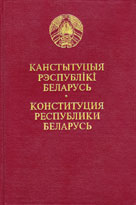